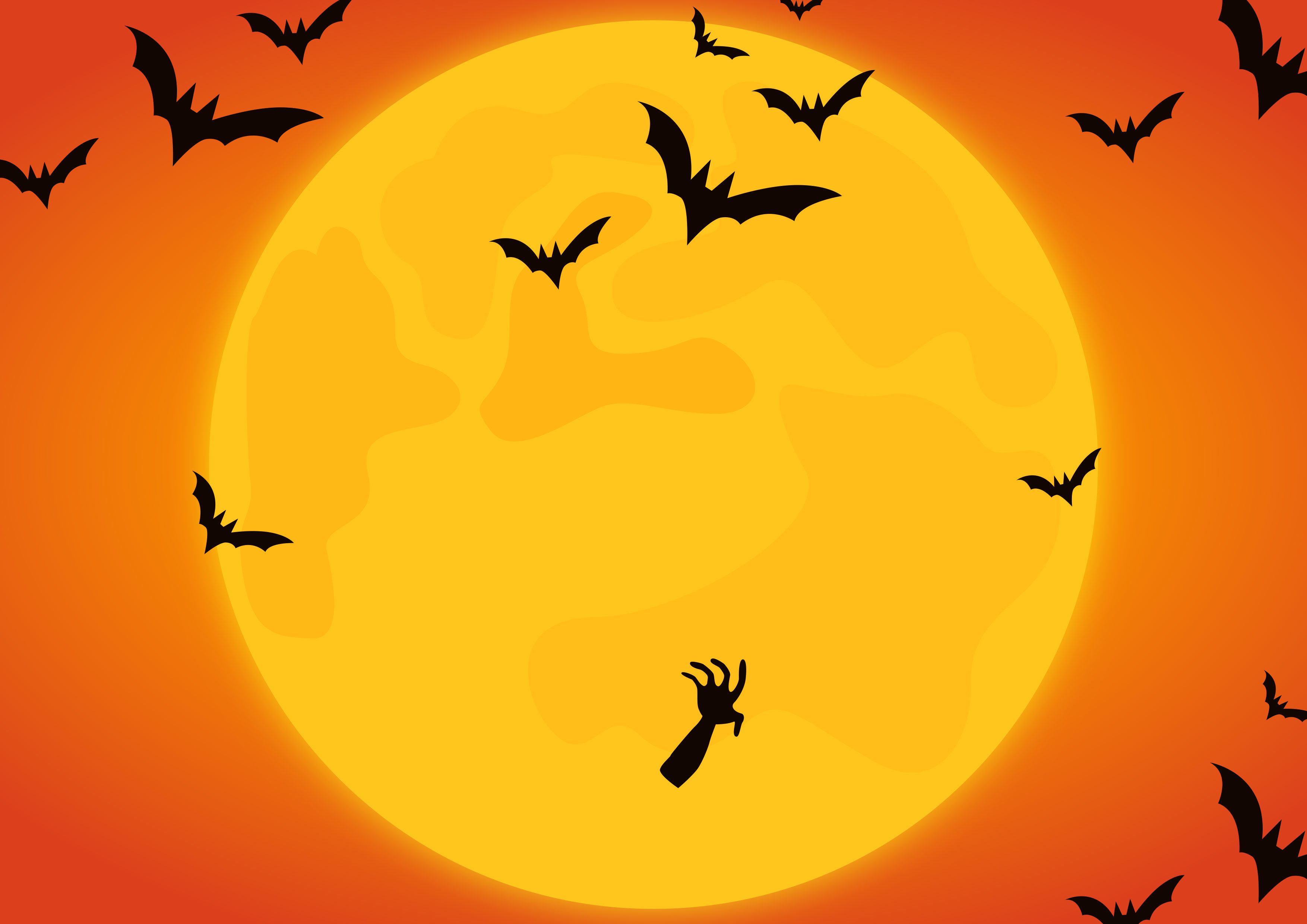 NAME A POPULAR HALLOWEEN MOVIE
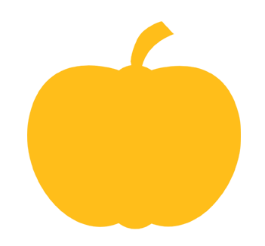 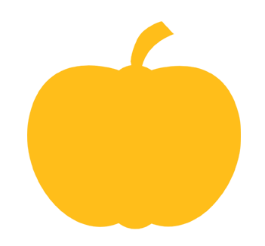 SCREAM
HALLOWEEN
04
32
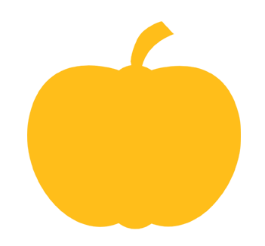 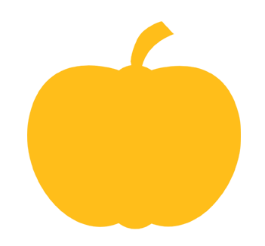 03
HOCUS POCUS
FRIDAY THE 13TH
23
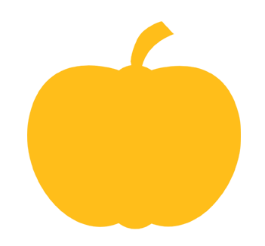 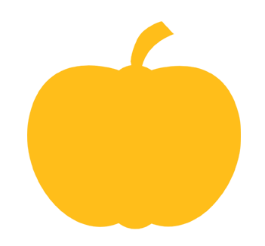 NIGHTMARE ON ELM STREET
FRANKENSTEIN
03
20
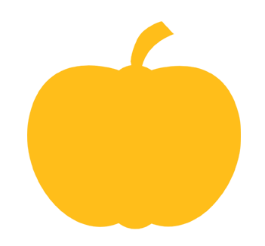 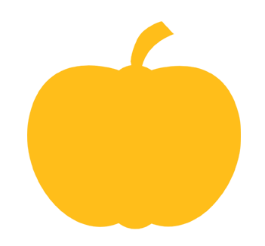 THE ADDAMS FAMILY
IT'S THE GREAT PUMPKIN CHARLIE BROWN
02
13
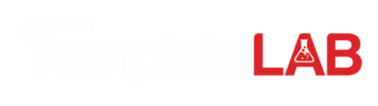